Introduction to DatabasesCS 451 / 551
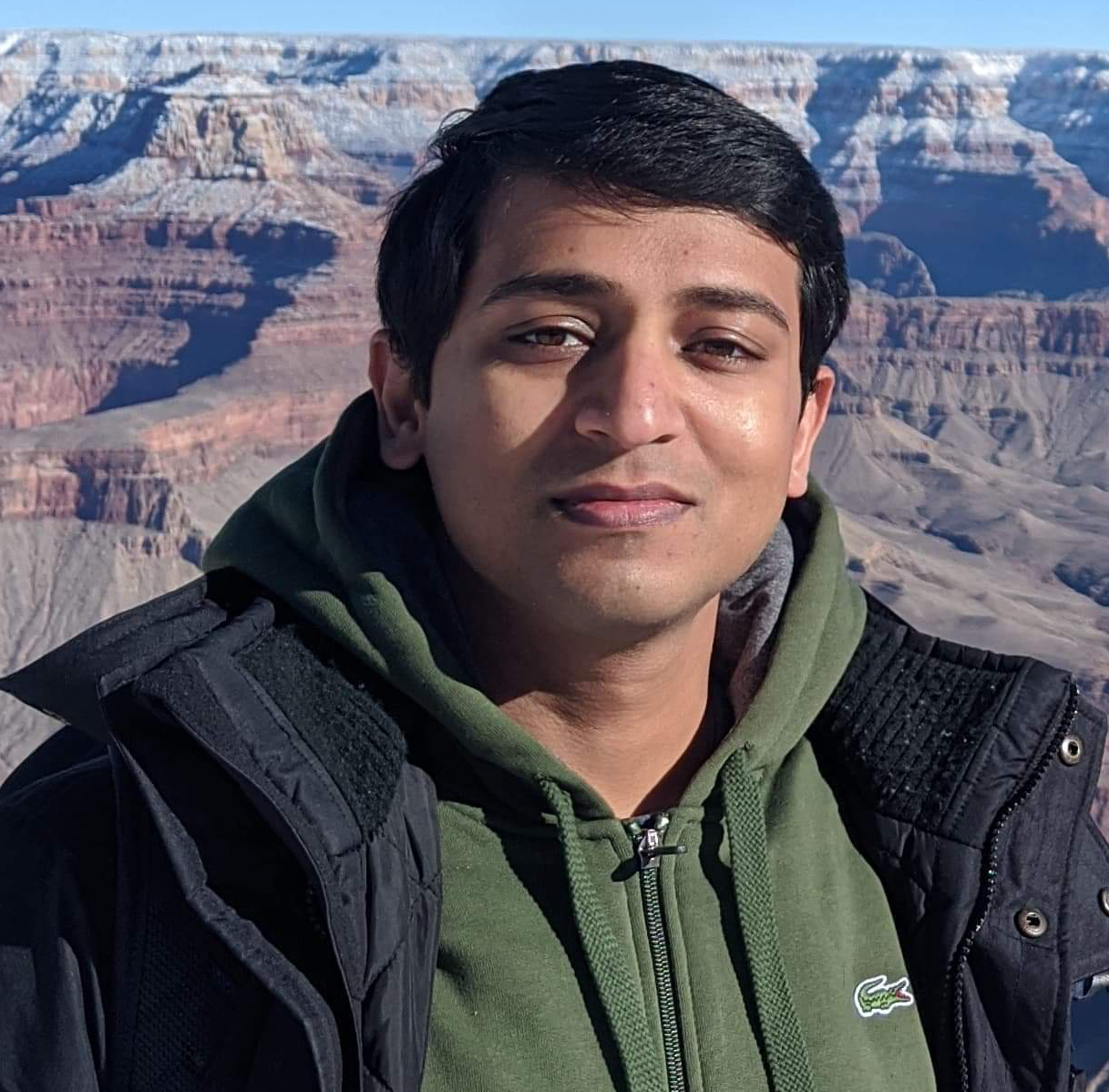 Lecture 7: 
LSM Trees
Suyash Gupta
Assistant Professor
Distopia Labs and ORNG
Dept. of  Computer Science
(E) suyash@uoregon.edu
(W) gupta-suyash.github.io
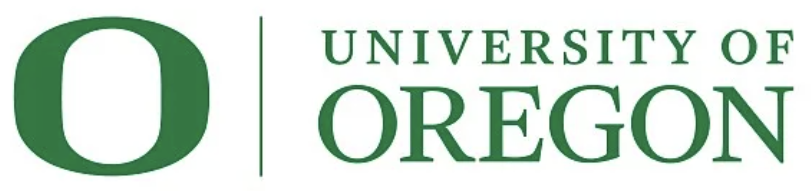 Assignment 1 is Out!Deadline: Oct 29, 2024 at 11:59pmStart collaborating with your groups!Midterm: Oct 31, 2024 (in class)
2
Some Lectures Ago…
We learnt how data is stored in disks.

We learnt how records are mapped across pages.
3
Mapping Records to Disk Blocks
We saw the following structure for storing records in a page.

Block header kept track of records and the free space.
Block Header
Records
Size
Location
4
Slotted Pages
This layout scheme is also called as slotted pages.

It is one of the most common record storage and tracking scheme.

These pointer arrows are relative offsets to the specific location.
Records
Slot Array
Size
Location
5
Slotted Pages
These pointer arrows are relative offsets to the specific location.

Blue arrow represents the direction in which slot array and records can grow (use the free space)
Records
Slot Array
Size
Location
6
Slotted Pages: Record Deletion
How to delete a record in this record layout scheme.

Say, we want to delete record 3. What do you think will happen?
Records
Slot Array
Size
Location
7
Slotted Pages: Record Deletion
Generally, following are the steps, which databases take:
Delete the record and remove the pointer to the record from the slot array.
Reorganize or garbage collect if necessary.
“If necessary”? Depends on the database.
Records
Slot Array
Size
Location
8
Slotted Pages: Record Deletion
For example, in Postgres, how will record 3 get deleted?
Records
Slot Array
Size
Location
9
Slotted Pages: Record Deletion
Record 3 and the pointer to record 3 are removed.
Then what?
Records
Slot Array
Size
Location
10
Slotted Pages: Record Deletion & Insertion
Let’s try to add a new record 5. 

Where do you think record 5 will get added?
Records
Slot Array
Size
Location
11
Slotted Pages: Record Deletion & Insertion
In Postgres, record 5 gets added in the free space.

Does not use the existing free locations.

Then how can we reclaim this empty slot?
Records
Slot Array
Size
Location
12
Slotted Pages: Record Deletion & Insertion
In Postgres, call the garbage collection operation.

Post garbage collection, pointer reordering and record reorganization.
Records
Slot Array
Size
Location
13
Slotted Pages: Delayed Compaction
This notion of delayed compaction post deletion is pretty common.

Databases like Postgres, Sqlite, and Oracle do not compact unless required or an explicit call to compaction.

However, what do you think happens in other databases, for example: SQLServer?
14
Slotted Pages: Record Deletion
Lets try to delete Record 3 in SQLServer.
Records
Slot Array
Size
Location
15
Slotted Pages: Record Deletion
Lets try to delete Record 3 in SQLServer.

Post deletion, it actively performs compaction.
Records
Slot Array
Size
Location
16
Record-Oriented Storage
Slotted pages layout tells us how the records are stored in a page, but how do we insert or delete records in a page.

In Lecture 3, we discussed sequential file organization, where we said that all the records are stored sequentially in a table.

We discussed how records are inserted and deleted in this sequential file organization. 

Lets go one step deeper!
17
Record-Oriented Storage
Steps to insert a new record in the page?
18
Record-Oriented Storage
Steps to insert a new record in the page?
Search page directory to find a page with a free slot.
If the page not in memory, fetch it from the disk. 
Check slot array to find empty space in page that will fit.
19
Record-Oriented Storage
Steps to update an existing record using its record id?
Search page directory to find the location of page (pointer to the page).
If the page not in memory, fetch it from the disk. 
Find offset to the record using slot array in the page.
If new data fits, overwrite existing data. 
Otherwise, mark existing tuple as deleted and insert new version in a different page.
20
Challenges for Record-Oriented Storage
Fragmentation: 
Not all pages are fully utilized  unusable space and empty slots. 

Expensive Disk Fetching:
To update one record, entire page needs to be fetched from the disk. 

Random Disk Fetches: 
Say you want to update multiple unrelated tuples. 
You would end up fetching multiple pages from disk  Too expensive!

How about no possibility of in-place updates?
In-place updates essentially means that you can overwrite a record.
But a lot of systems prohibit in-place updates, e.g. HDFS, Google Colossus.
These systems support append-only  you can only insert a new copy of the record.
21
Log-Structured Merge Trees
22
Log-Structured Storage
Originally proposed as log-structure merge trees (LSM Trees) in 1996.

Designed to support efficient write (update) operations.

Essentially, records are stored in a log-style data structure.

Each record is represented as a (key, value) pair.
Key is the record ID.
Value could be one single value, or a tuple corresponding to all the records.

Unlike record-oriented architecture where we were updating in-place, we now append a new entry.
In future, we will asynchronously merge values.
23
Log-Structured Storage
Disk
Memory
When something not exists in memory, then move to disk.

If memory is full, then create an on-disk table  SSTable.

Disk is divided into multiple levels  Hierarchical structure.

When a level gets full, merge occurs.
All operations start at memory: search, insert, update, delete.

All operations occur in an-memory table  MemTable.

When MemTable becomes full or you can’t find something in MemTable, then move to disk.
24
Log-Structured Storage
MemTable can be any data structure:
A sorted list or B+-tree.

Supports in-place updates.

If something found in MemTable, then we have quick access.

As MemTable has limited size, so once full, it needs to be sent to the disk and a new Memtable is created.
25
Log-Structured Storage
Disk
Memory
Initially, our system looks like this. We have an empty MemTable.
26
Log-Structured Storage
Disk
Memory
Say, we insert record (1,v1).
Key
Value
27
Log-Structured Storage
Disk
Memory
Next, insert record (5,a1).
28
Log-Structured Storage
Disk
Memory
Next, insert record (8,b1).
29
Log-Structured Storage
Disk
Memory
Next, update record (1,v2).
We can do in-place update!
30
Log-Structured Storage
Disk
Memory
Next, insert record (2,v1). What should we do?
31
Log-Structured Storage
Disk
Memory
Create a new MemTable and add (2,v1).
32
Log-Structured Storage
Disk
Memory
Convert the old MemTable to SSTable and push to disk. Records need to be sorted.
Level 0
33
Log-Structured Storage
Disk
Memory
Next, insert record (8,b2).
Level 0
34
Log-Structured Storage
Disk
Memory
Next, insert record (4,b1).
Level 0
35
Log-Structured Storage
Disk
Memory
Next, insert record (3,c1).
Level 0
36
Log-Structured Storage
Disk
Memory
Let's assume at some point of time our this MemTable is also full.
Level 0
37
Log-Structured Storage
Disk
Memory
So we will push this MemTable also to Disk.
Level 0
38
Log-Structured Storage
Disk
Memory
But, say my Level 0 on disk can hold only 2 SSTables. So what should we do?
Level 0
39
Log-Structured Storage
Disk
Memory
Merge tables at Level 0, and push merged table to Level 1.
Level 0
Level 1
40
Log-Structured Storage
Disk
Memory
Merge tables at Level 0, and push merged table to Level 1.
Level 0
Level 1
Essentially, the idea is that Level 1 can hold far greater number of records than Level 0.
41
Log-Structured Storage
Disk
Memory
Similarly, when Level 1 is full, we merge Level 1 SSTables to Level 2.
Level 0
Level 1
Level 2
Log-Structured Storage
The number of levels depend on the database.
Generally, at most 7 levels.

Size of each level up to the administrator.

Merges happen asynchronously.
43
Log-Structured Storage: Search
Disk
Memory
Say, we want to search a record 5 (get value corresponding to 5).
Level 0
Level 1
Level 2
Log-Structured Storage: Search
Disk
Memory
First, go to the MemTable and see if it exists!
Level 0
Level 1
Level 2
Log-Structured Storage: Search
Disk
Memory
Say, we want to search a record 4.
Level 0
Level 1
Level 2
Log-Structured Storage: Search
Disk
Memory
First, go to the MemTable and see if it exists!
Level 0
Level 1
Level 2
Log-Structured Storage: Search
Disk
Memory
Unfortunately, it does not. So, we go to disk Level 0.
Level 0
Level 1
Level 2
Log-Structured Storage: Search
Disk
Memory
Found 4.
Level 0
Level 1
Level 2
Log-Structured Storage: Search
Disk
Memory
Say, we want to search a record 6.
Level 0
Level 1
Level 2
Log-Structured Storage: Search
Disk
Memory
First, go to the MemTable and see if it exists!
Level 0
Level 1
Level 2
Log-Structured Storage: Search
Disk
Memory
Unfortunately, it does not. So, we go to disk Level 0.
Level 0
Level 1
Level 2
Log-Structured Storage: Search
Disk
Memory
Does not exist at even Level 0. So, we go to disk Level 1.
Level 0
Level 1
Level 2
Log-Structured Storage: Search
Disk
Memory
Two SSTables at Level 1, so which to search first? Try newest!
Level 0
Level 1
Level 2
Log-Structured Storage: Search
What are the limitations of this search process?
55
Log-Structured Storage: Search
What are the limitations of this search process?

Manually traverse over all the tables in each level.

Search all levels until you find the record.
56
Log-Structured Storage: Search
How can we do better?
57
Log-Structured Storage: Search
How can we do better?

Two design optimizations:
Range Pointer
Bloom filter
58
Log-Structured Storage: Search
How can we do better?

Two design optimizations:
Range Pointer:
Tells the minimum and maximum key identifiers in a table.

Bloom filter:
Tells if a record exists of not.
59
Log-Structured Storage: Delete
Disk
Memory
Say, we want to delete a record 5.
Level 0
Level 1
Level 2
Log-Structured Storage: Delete
Disk
Memory
First, go to the MemTable and see if it exists! 
If it does, then add a tombstone.
Level 0
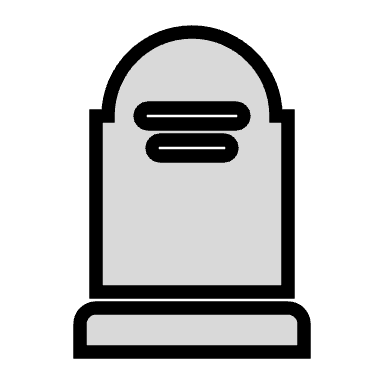 Level 1
Level 2
Log-Structured Storage: Delete
Disk
Memory
Say, we want to delete a record 4.
Level 0
Level 1
Level 2
Log-Structured Storage: Delete
Disk
Memory
First, go to the MemTable and see if it exists! 
Record 4 does not exist, so create an entry with tombstone.
Level 0
Level 1
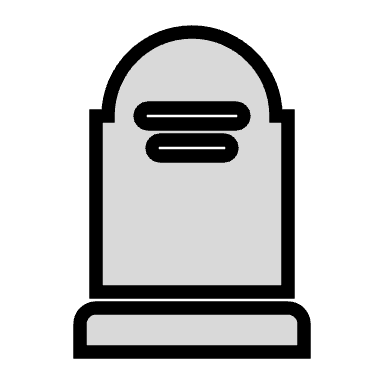 Level 2
Log-Structured Storage: Delete
So what happens to this tombstone or the deleted record once the MemTable is full?
64
Log-Structured Storage: Delete
So what happens to this tombstone or the deleted record once the MemTable is full?

This tombstone will trickle down to SSTables. 

The most recent entry for record 4 will indicate a tombstone, which means the record is deleted.
65
Log-Structured Storage: Complexity
If you have a lot of insert operations, LSM-tree is good for you.

But, if you have read-then-write type updates, then it is expensive as you will have to fetch the record, check the value, and then update.
For example, a query that states, find all employees with salary > 100.

Deletes again are cheap.
66
Log-Structured Storage: Merge
Merge operation helps in compaction and reduce size.

Too many redundant entries make it hard to search or update.

When to merge?
Definitely when the level is full.
You can also merge whenever there are more than one table at a level.
67
Log-Structured Storage: Merge Algorithm
How to merge two SSTables?
68
Log-Structured Storage: Merge Algorithm
How to merge two SSTables?

Have two iterators, and sequentially scan.

As entries in both the tables are sorted, so each to merge.
69
Log-Structured Storage: Merge Algorithm
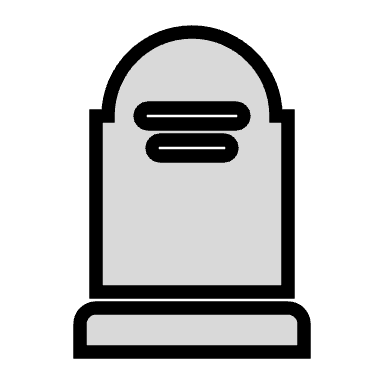 70
Log-Structured Storage: Merge Algorithm
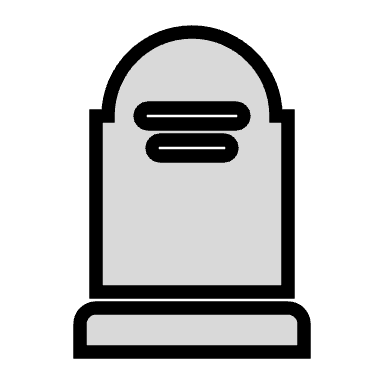 Take one entry of this table
Go over all entries of this table.

Stop the search if the key is greater.
71
Log-Structured Storage: Merge Algorithm
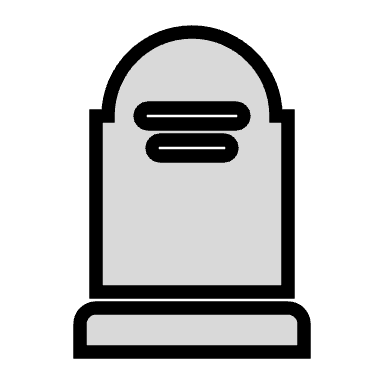 Take one entry of this table
Go over all entries of this table.

Stop the search if the key is greater.
72
Log-Structured Storage: Merge Algorithm
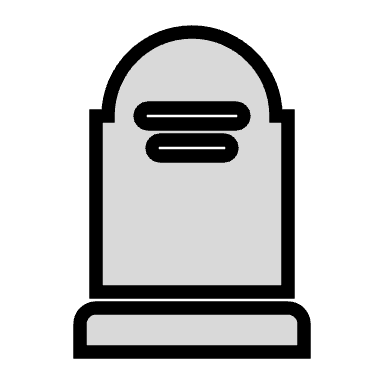 Take one entry of this table
Go over all entries of this table.

Stop the search if the key is greater.
73
Log-Structured Storage: Merge Algorithm
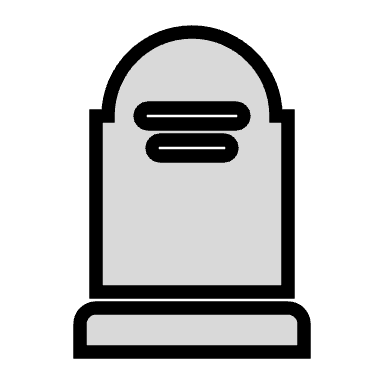 Take one entry of this table
Go over all entries of this table.

Stop the search if the key is greater.
74
Log-Structured Storage: Merge Algorithm
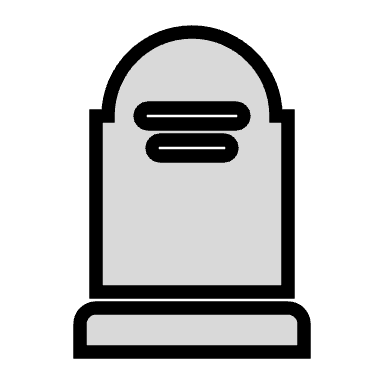 Take one entry of this table
Go over all entries of this table.

Stop the search if the key is greater.
75
Log-Structured Storage: Merge Algorithm
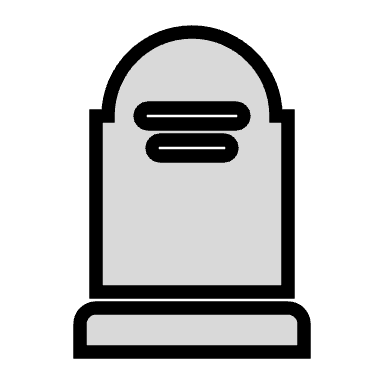 Take one entry of this table
Go over all entries of this table.

Stop the search if the key is greater.
76
Log-Structured Storage: Merge Algorithm
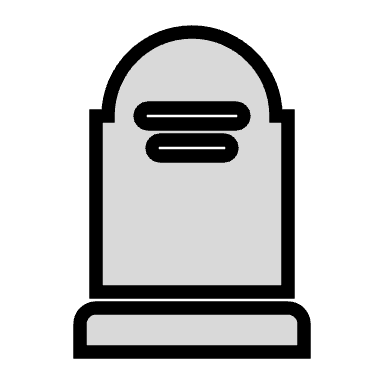 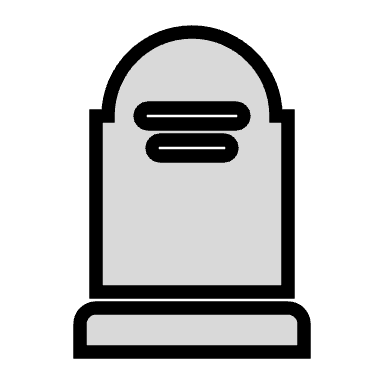 Take one entry of this table
Go over all entries of this table.

Stop the search if the key is greater.
77
NoSQL Databases
78
NoSQL Databases
As the name suggests, by default do not support SQL.

The idea became popular from Facebook.

Today, an extensive number of popular databases are NoSQL.

These databases have only two operations: get() and put().
Get() – Searching or looking up a record in the database.
Put() – Writing or updating a record in the database.
79
NoSQL Databases
The design of LSM-trees became popular through NoSQL databases like RocksDB, LevelDB.

NoSQL database consists of just a pair  (key, value)
Key  record identifier, possibly a number.
Value  Any information about the record.

How do you implement a NoSQL database?

You can use an ordered hash-map, or an array, or a vector!
80